Th: Wechselpräpositionen.
Th: Wechselpräpositionen.
Cel lekcji: Tworzenie zdań  z przyimkami łączącymi się z celownikiem i biernikiem.
 
NACOBEZU:
-wymieniam przyimki łączące się z celownikiem i biernikiem.
-rozróżniam przyimki łączące się z celownikiem i biernikiem. 
-stosuje przyimki zmienne w zdaniu, wykorzystując czasowniki ruchu i spoczynku.
UTWÓRZ PYTANIE W JĘZYKU POLSKIM!
ZMIEŃ MYŚLENIE ! MYŚL PO NIEMIECKU!!!
Ona jest nad morzem.
Ona jedzie nad morze.
WO ist sie? GDZIE ONA JEST?
Sie ist am Meer.
WOHIN fährt sie?  DOKĄD ONA JEDZIE? 
Sie fährt ans Meer.
Przymiki łączące się z celownikiem (Dativ) i biernikiem (Akkusativ)
Odmiana rodzajnika określonego w celowniku i bierniku.
Formy ściągnięte rodzajnika określonego z przyimkiem.
in + dem= im
an + das = ans
an + dem= am
in + das = ins
Czasowniki ruchu i spoczynku.
Wo?
Wohin?
Wohin geht Luise?
Wo ist Peter?
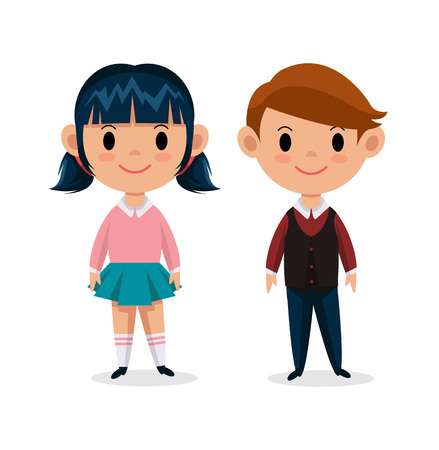 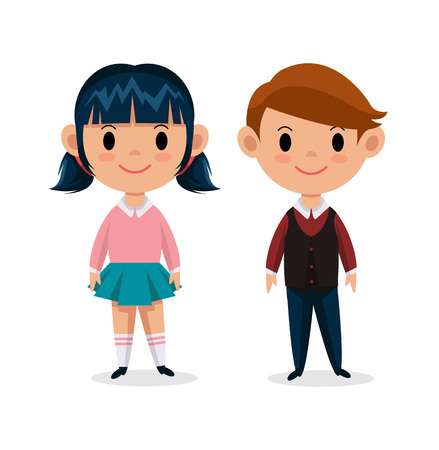 Peter ist im (in +dem) Kino.
Luise geht ins (in + das) Kino.
Luise geht in die Schule.
Peter ist in der Schule.
Peter ist auf der Wiese.
Luise geht auf die Wiese.
Peter ist auf dem Spielplatz.
Luise geht auf den Spielplatz.
DATIV WO?
SPOCZYNEK
AKKUSATIV WOHIN?
RUCH
Er hängt das Bild an die Wand.
Das Bild hängt an der Wand.
Ich stelle das Fahrrad hinter das Haus.
Das Fahrrad steht hinter dem Haus.
Martin legt die Bücher in das Regal.
Die Bücher liegen in dem Regal.
Das Mädchen setzt sich neben mich.
Das Mädchen sitzt neben mir.
Wir hängen die Fotos über das Sofa.
Das Foto hängt über dem Bett.
Die Vase steht auf dem Tisch.
Eva stellt die Vase auf den Tisch.
Ivo stellt seine Schuhe unter das Bett.
Ivos Schuhe liegen unter dem Bett.
Die Lampe steht vor dem Tisch.
Mein Vater stellt die Lampe vor den Tisch.
Wir stellen das Bett zwischen das Regal und den Kleiderschrank.
Die Schere liegt zwischen dem Buch und dem Kuli.
PODSUMOWANIE
Przyimki łączące się z celownikiem i biernikiem. (in, auf, an, neben, vor, hinter, über, unter, zwischen) 

Czasowniki ruchu i spoczynku ( SPOCZYNEK- liegen, stehen, hängen, sitzen. RUCH- legen, stellen, hängen, setzen, sich setzen.
tabelka  



 
Formy ściągnięte in, ins, am, ans.

MYŚLIMY PO NIEMIECKU !!!!! 